Проект: Caterpillar

Петришин А., 5 кл., Столяров М., 4кл.
ГБОУ лицей № 419 Санкт-Петербурга
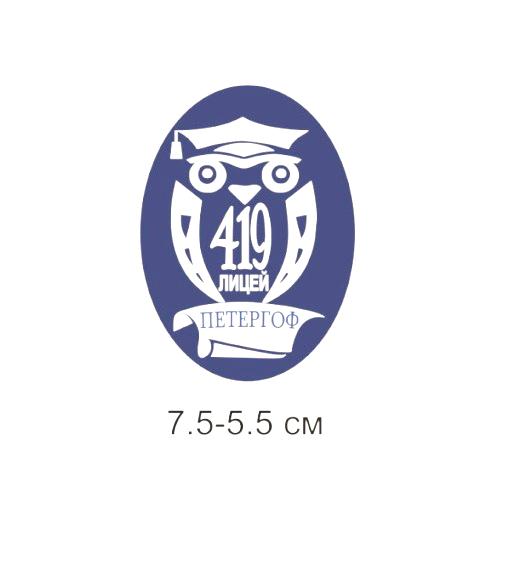 Образовательная задача: изучение 3-х мерных датчиков на примере положения ковша бульдозера.
 Модель: контроллер  TRIK, 4 силовых мотора и сервомотор для подъема ковша.
 В процессе решения возник вопрос: “где можно применить полученные результаты?”
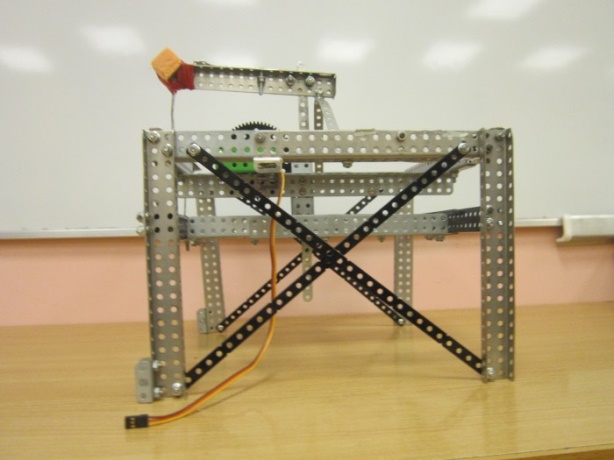 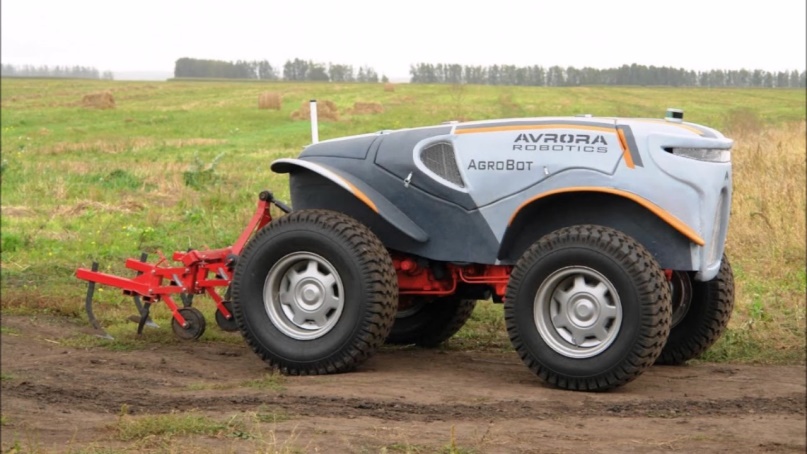 Задачи, решаемые при создании автономных устройств:
Точное позиционирование
Точные перемещения
Построение маршрута
Распознавание образов
Сегодня это основные направления развития мобильной робототехники.
Цель проекта: разработка и реализация модели автономного бульдозера.
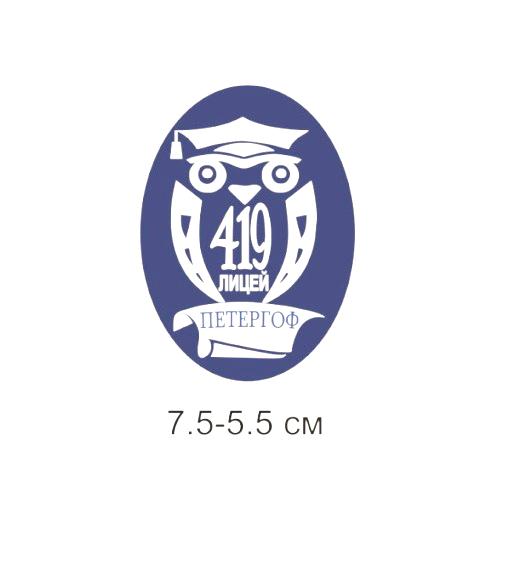 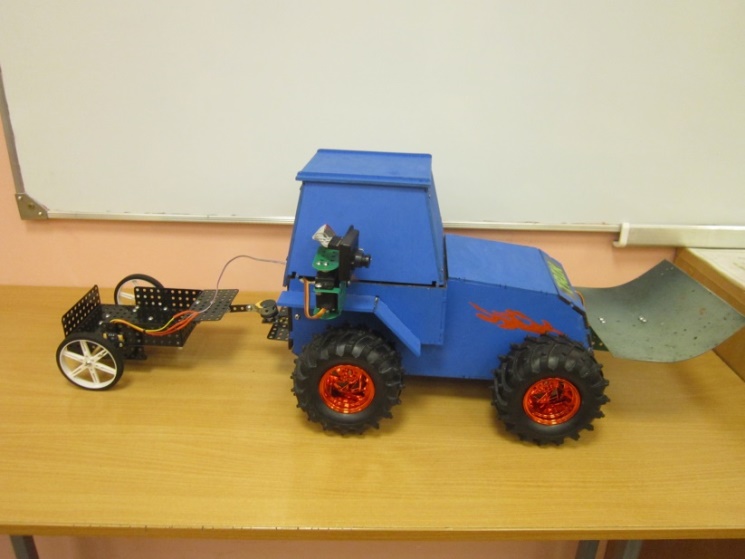 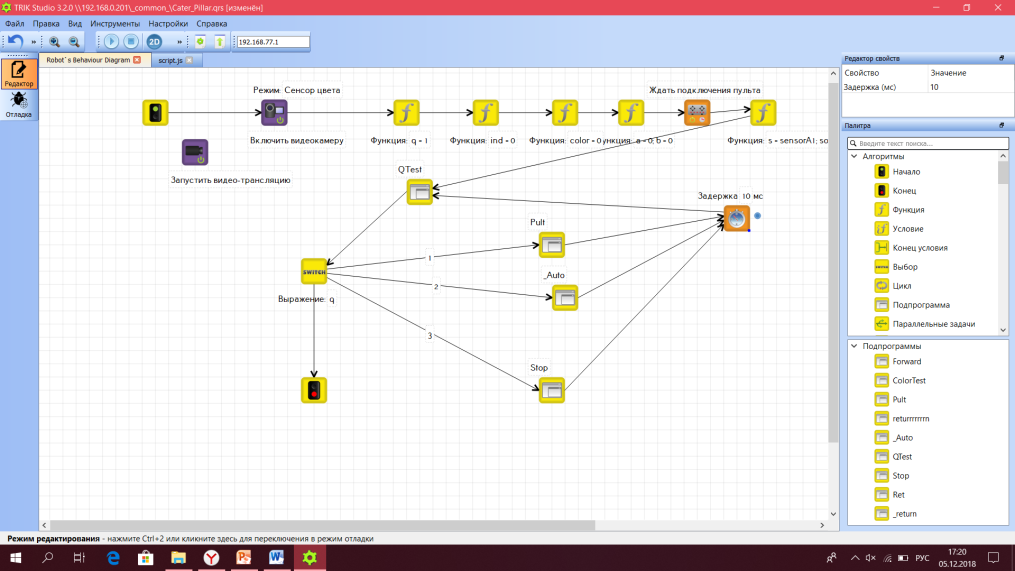 Подготовлены чертежи кузова.
Добавлены:
a) камера – определение границ участка.
b) датчик поворота – обеспечение прямолинейного движения.
c) датчик оборотов  – контроль перемещения.
d) датчик вибрации – индикатор работы.
e) УЗ датчик расстояния – обнаружение препятствий.
Написана программа управления.
Программа управления
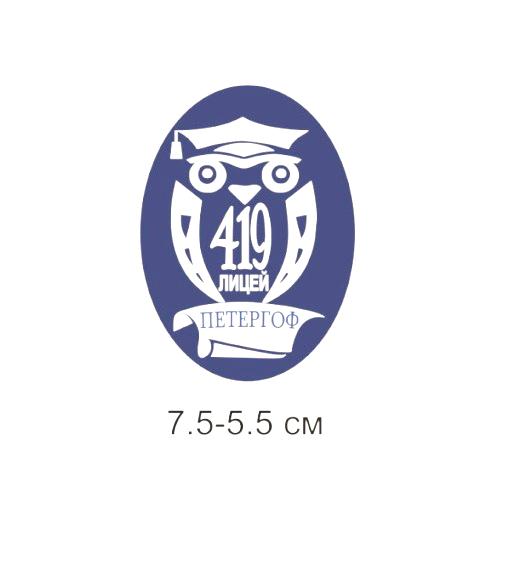 Режимы работы:
  Автономный: 
    1. Определение границ участка по цветовым меткам.
    2. Контроль положения ковша по акселерометру.
    3. Регулятор прямолинейного движения по датчику поворота.
    4. Определение пройденного расстояния по датчику оборотов.
Управляемый (по пульту управления):
    1. Перемещение в двух плоскостях.
    2. Регулирование подъёма ковша.
Аварийная остановка в случае срабатывания:
    1.  датчика УЗ расстояния;
    2.  датчика вибрации;
    3.  датчика оборотов;
    4.  кнопки № 3 на пульте управления.
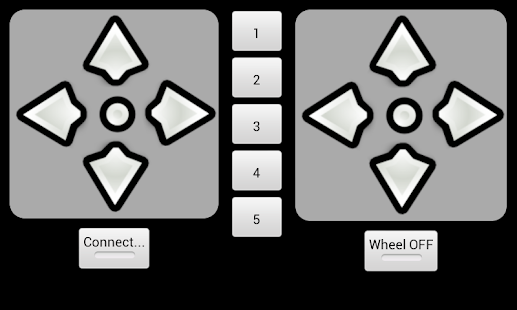 Реализована в среде программирования TRIK Studio
Возможно использование не только в дорожном строительстве, но и в сельском хозяйстве, в зонах с неблагоприятной средой, на других планетах, т.е. там, где можно управлять удаленно или по заданной программе.